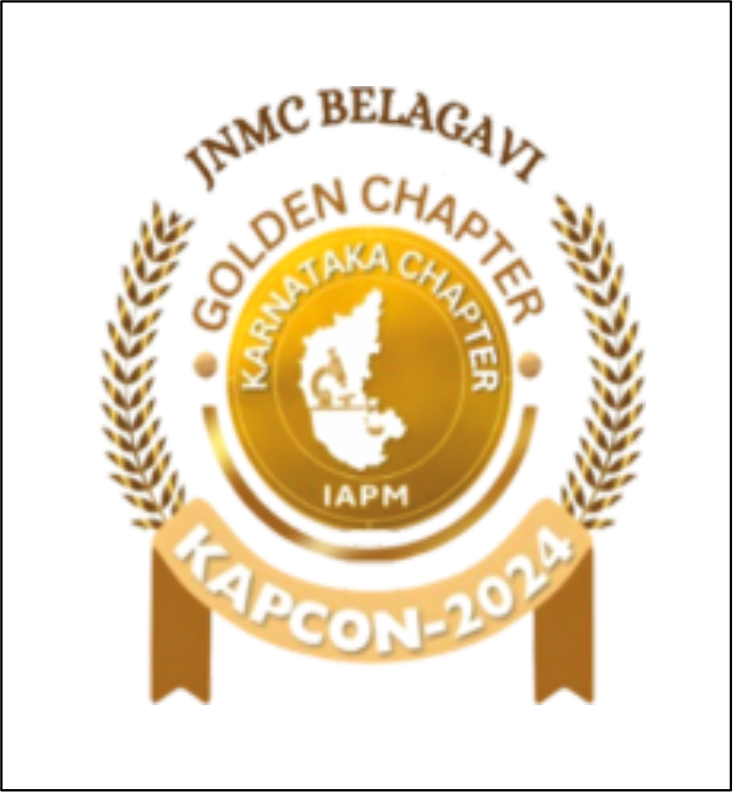 Poster Title
Institute Logo
Presenter Name & Co Author Name
 Affiliation
EP No :
Case Details
Introduction
Type or Paste your text here
Type or Paste your text here
Discussion
Materials and Methods
Type or Paste your text here
Type or Paste your text here
Results
Conclusion
Type or Paste your text here
Type or Paste your text here
Images
References :
Dear Presenter,
"These boxes can be freely dragged and repositioned to suit your poster design, and you can remove or delete any fields that are not applicable to your presentation."